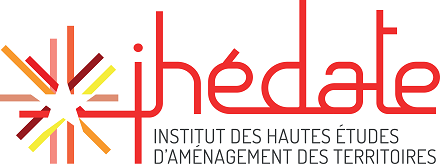 Planification écologique : comment atterrir ?
Ateliers
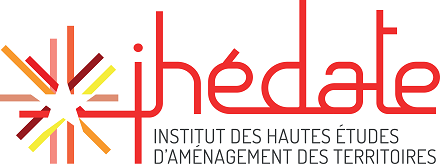 Principes
travail collectif en groupes d’une douzaine d’auditeurs. 
trois jours, ponctués par un rendu le dernier jour.
Une question, d’une problématique, proposée par une collectivité ou un partenaire et qui s’incarne concrètement dans un territoire donné.
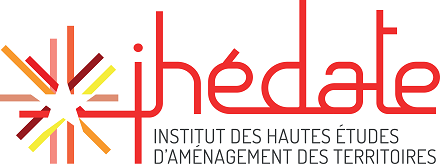 Objectifs
Posture d’enquête et d’investigation 
Réflexion sur l’action collective territoriale. 
Mobiliser et confronter les différentes cultures existantes à l’Ihédate 
Décentrement
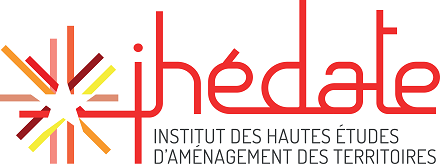 Déroulement et livrables
Une séquence d’exploration de terrain, de production et de restitution à chaud les 11, 12 et 13 septembre 2024 dans les différents territoires d’atelier. 
Une mise en discussion collective lors de la journée du 16 octobre.
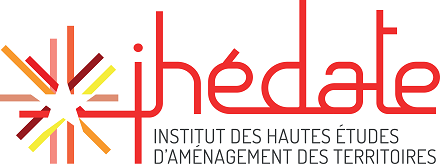 AccompagnementOutilsEngagementConditions pratiques
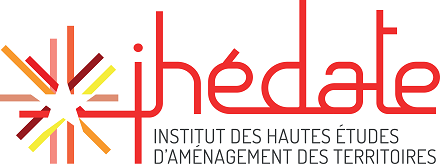 Thèmes et territoires
Adaptation des territoires de montagne et transition écologique : quelle(s) trajectoire(s) pour le Grand Briançonnais ? 
La planification écologique par un territoire de projet : quel processus ? Le cas de la création du parc naturel régional de Gâtine Poitevine 
Pilotage de la transition énergétique et développement d’un territoire rural engagé : le cas de la Haute Saintonge 
Quelles ressources pour réussir la transition écologique locale : le cas de la commune nouvelle de Moret-Loing-et-Orvanne
Planifier et réussir la transition écologique locale par le paysage : le cas de la Communauté de communes des Hautes Vosges